Herstel
een bevredigend leven met of zonder de aandoening
Herstel van wat?
van verlies van psychische gezondheid
van verlies van (maatschappelijke) rollen
van verlies van zelfstandigheid en autonomie

kortom: herstel van identiteit
04 -12 -13
wat gebeurt er bij herstel?
herwinnen van verloren gewaande mogelijkheden en rollen en een leven buiten de psychiatrie
je ontdekt dat je alleen zelf betekenis kunt geven: herstellen en ontdekken van uniciteit
hoop na wanhoop
weer vaste grond en ruimte voelen
5 maart 2013
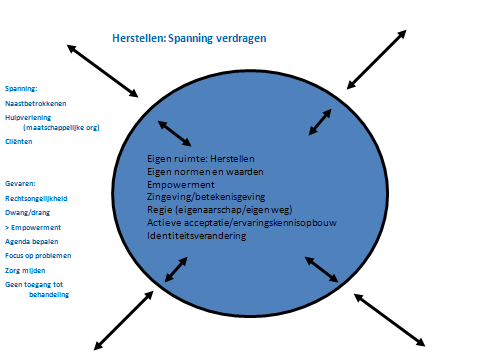 bron: martijn Kole Bureau Herstel SBWU
herstellen doe je zelf
met eigen ervaringskennis:

1. gebruiken wat je weet
2. hervinden wat kwijt was
3. ontwikkelen wat je wilt

 de eigen herstelruimte opzoeken en vergroten
5 maart 2013
ervaring
benoembare ervaringen

onbenoembare beleving, de stemming, de kleur van alles wat je doet en meemaakt.
5 maart 2013
ervaringskennis
‘ervaringsweten’: dat kent/voelt alleen de persoon zelf
 
ervaringskennis: die aspecten die je kan benoemen 

Inzicht verkrijgen in de verwevenheid en gelaagdheid van ervaringskennis

een uniek kennispakket (zijnspakket)

waarover alleen persoon zelf deskundig
5 maart 2013
pijler 1Methodische zelfhulp
zelf maar niet alleen
ervaringsdeskundige ondersteuning bij het zelf zoeken naar betekenis en herstel
methodische zelfhulp
Ervaringsdeskundige inzet in wederkerigheid
5 maart 2013
vraagt ruimte van de omgeving
ontworstelen aan zorg
ontworstelen aan stigmatisering
oppakken sociale rollen
een paar definities van herstel:
William Anthony  (1993)
Priscilla Ridgway (1999) 
Annette Plooy (2007)
Anthony (1993)
‘herstel is een zeer persoonlijk en uniek proces waarin iemands opvattingen, waarden, gevoelens, vaardigheden, doelen en/of rollen veranderen. Het is een manier van leven, van het leiden van een bevredigend, hoopvol en zinvol leven met de beperkingen die psychische klachten met zich meebrengen. Herstellen  betreft het ontgroeien van de rampzalige gevolgen van de aandoening en de ontwikkeling van een nieuwe betekenis en een nieuw doel in iemands leven'
Ridgway (1999)
Het herwinnen van een positief zelfbeeld ondanks de strijd met de psychische aandoeningen en handicaps.  Dit is veelal een 'reis' of zoektocht naar zin en hoop, naar een leven waarbij de ziekte niet op de voorgrond staat
Ridgway (1999)
2.  Greep op een eigen leven. Het gaat om het aanboren van eigen mogelijkheden en krachten (strengths), een positieve levenswijze, van stresskwetsbaarheid naar actief zelfmanagement
Ridgway (19990
3. Een leven herwinnen buiten de psychiatrie: een leven in een maatschappelijke omgeving met betekenisvolle activiteiten, sociale relaties en betrokkenheid
Plooy (2007)
‘het fundament van herstel is dat mensen met psychiatrische aandoeningen zelf bepalen welke betekenis ze aan hun problemen geven’
Herstel zonder grens met
Hoop
Persoonlijke  verantwoordelijkheid
Eigen ontwikkeling
Opkomen voor jezelf
Steun
sleutelbegrippen WRAP (Wellness Recovery Action Plan)